Impressions from the workshop - discussion
Netherlands Delta versus Hampton Roads
many similarities in problems and approach

Differences
SLR focus
in Netherlands also river peak flows and fresh water supply (salt intrusion) – requires a more integrated approach
Netherlands: defense  / US: evacuation
casualties (political very sensitive)
governance structure very different 

Many opportunities to learn from each other and to do joint research
Opportunities for Cooperation with Netherlands
3 levels
Science / academic level (universities)
Institutional level (applied science)
Decision making level (government)

Universities
Various Netherlands universities interested
Technical universities of Delft and Twente
Amsterdam (environment, economics), Wageningen (environment), Utrecht (oceanography), etc.
Modes
student exchange (MSc, PhD)
fellowships
sabbaticals
joint research proposals (NSF, NWO, EU)
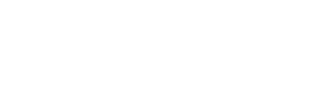 Opportunities for Cooperation with Netherlands
Institutions (Deltares - ???)
who is the counterpart of Deltares here?
e.g. Water Institute in LA
NOAA, Woodshole, etc.
university institutes?
private firms (e.g. Fugro)
joint research on topics of joint interest
Deltares to host fellows and sabbaticals
contract research (projects)
but also cooperation between NGO’s possible (e.g. environmental issues)

Government
study tours
staff exchange (Dutch Perspective)
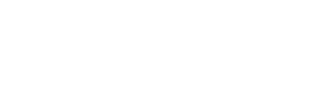 Contacts

Deltares (also for other actors in the Netherlands)
Karel.Heynert@deltares.nl
Eelco.vanBeek@deltares.nl


Netherlands Embassy in Washington
Jantienne van der Meij-Kranendonk
Jantienne@nost.org